Facteurs de variabilité des effets des médicaments
Evelyne Jacqz-Aigrain
Pharmacologie Pédiatrique et Pharmacogénétique
Hopital Robert Debré – Paris
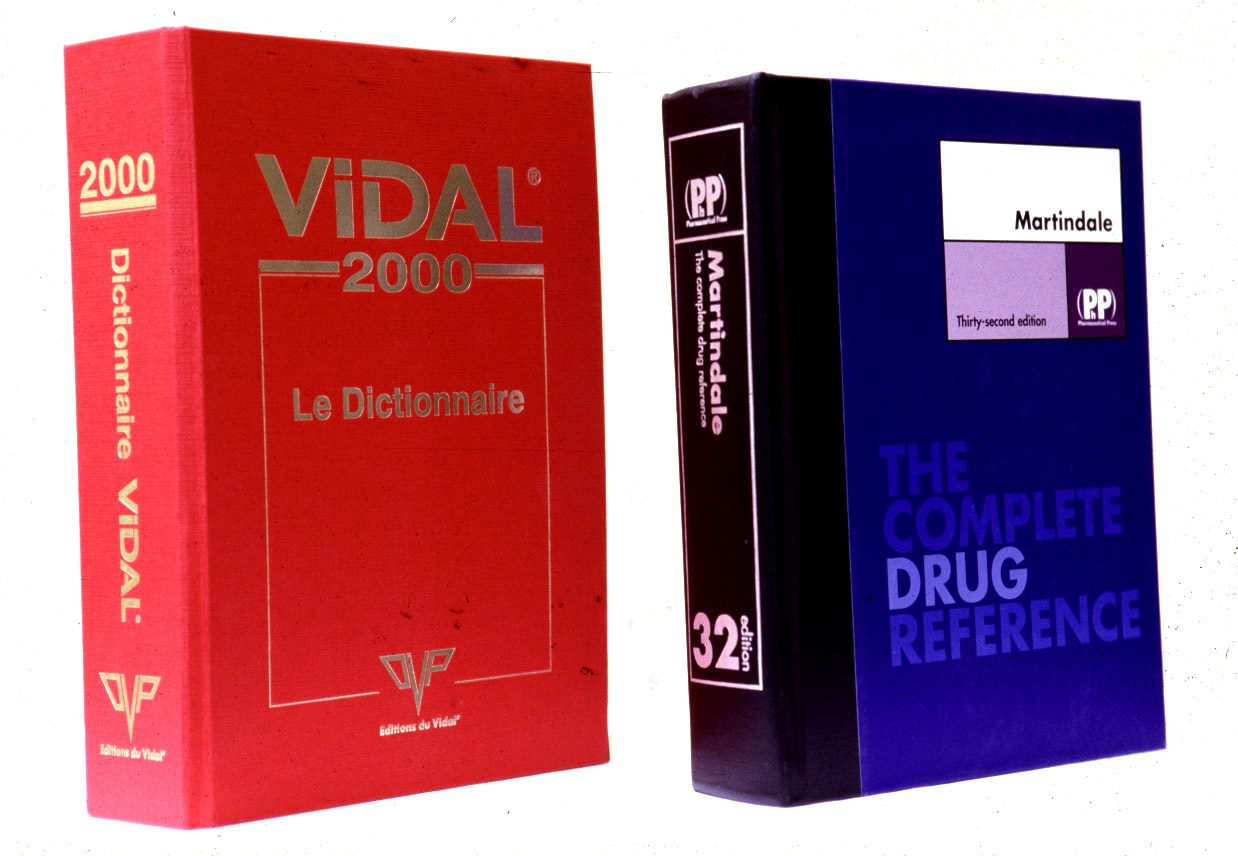 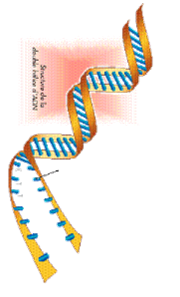 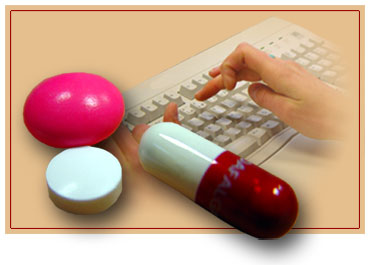 Drug
Environnemental  
Factors
Age 
Genetics
 ….
Disease
Disease
Enzymes
Receptors
Transporteurs
Channels….
Pharmacokinetics
Pharmacodynamics
Efficacy (drugs are uneffective in 20% of patients)
Adverse drug reactions  (5-20% patients)
Pharmacogénétique
Pharmacogénétique 
	étude des variabilités génétiques de réponse aux médicaments

liées 
	1. au médicament 
	d’ordre pharmacocinétique 
	d’ordre pharmacodynamique

	2. à la maladie

Polymorphisme d’une séquence d’ADN chromosomique se définit comme une modification de séquence observée chez plus de 1 % de la population
PHARMACOGENETICS
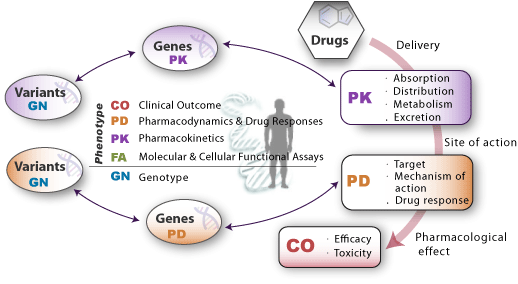 5
Pharm GKB Website, accessed 11/07/07
VARIABILITE DANS LA REPONSE THERAPUTIQUE
Nb de
patients
Doses de warfarine (mg/week)
Observance 
Alimentation  (vit. K)
Pathologie
Interactions médicamenteuses
Facteurs génétiques
Risque d’
 hémorragie
Risque
 thrombotique
HYPERSENSITIVITE
RESISTANCE
6
Pharmacogenetique des antagonistes de la  VitK (Warfarin)
Deux « controles génétiques » 


Effet - VKORC1 
	oxydo-reductase, 	qui active la vitK 
Metabolisme - CYP2C19
	Elimine le 	médicament
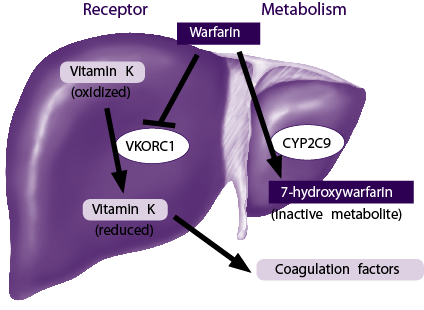 7
American Medical Association; September 2007
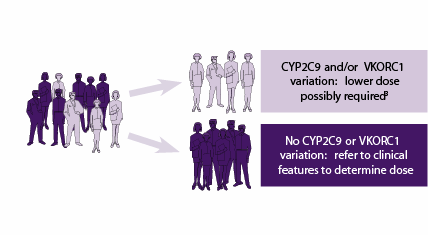 Les tests pharmacogénétiques permettent de selectionner la dose 
de warfarine  adaptée au patient : 
:
 Reduire le nombreannuel d’hémorragies graves 
Reduce le nombre annel d’accident vasculaire cérébral 
 Reduce ale cout de la santé
8
American Medical Association; September 2007
Cependant : …La variabilité est multifactorielle
Facteurs dont dépend la dose indivduelle 
requise en warfarin
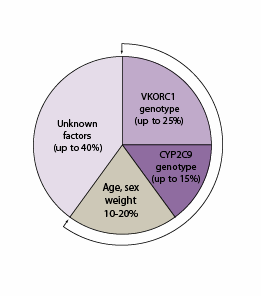 9
American Medical Association; September 2007
Caractérisation du métabolisme individuel
GENOTYPAGE

Prise de sang réalisé dans les populations à risques (enfants…)

Simple si les modifications génotypiques sont connues
PHENOTYPE

Prise d’un médicament en l’absence de toute altération métabolique ou interaction médicamenteuse

Détermination du rapport médicament/métabolite
Mackenzie Mutual Funds Advertisement
Two unrelated people differ by 1 base per 1000
We are 99% identical
VARIABILITE LIEE A L’AGE

ENFANT
SUJET AGE
Historical Drug “Development” in Children
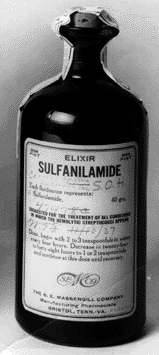 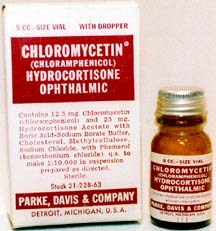 «Variabilité pharmacocinétique chez l’enfant…
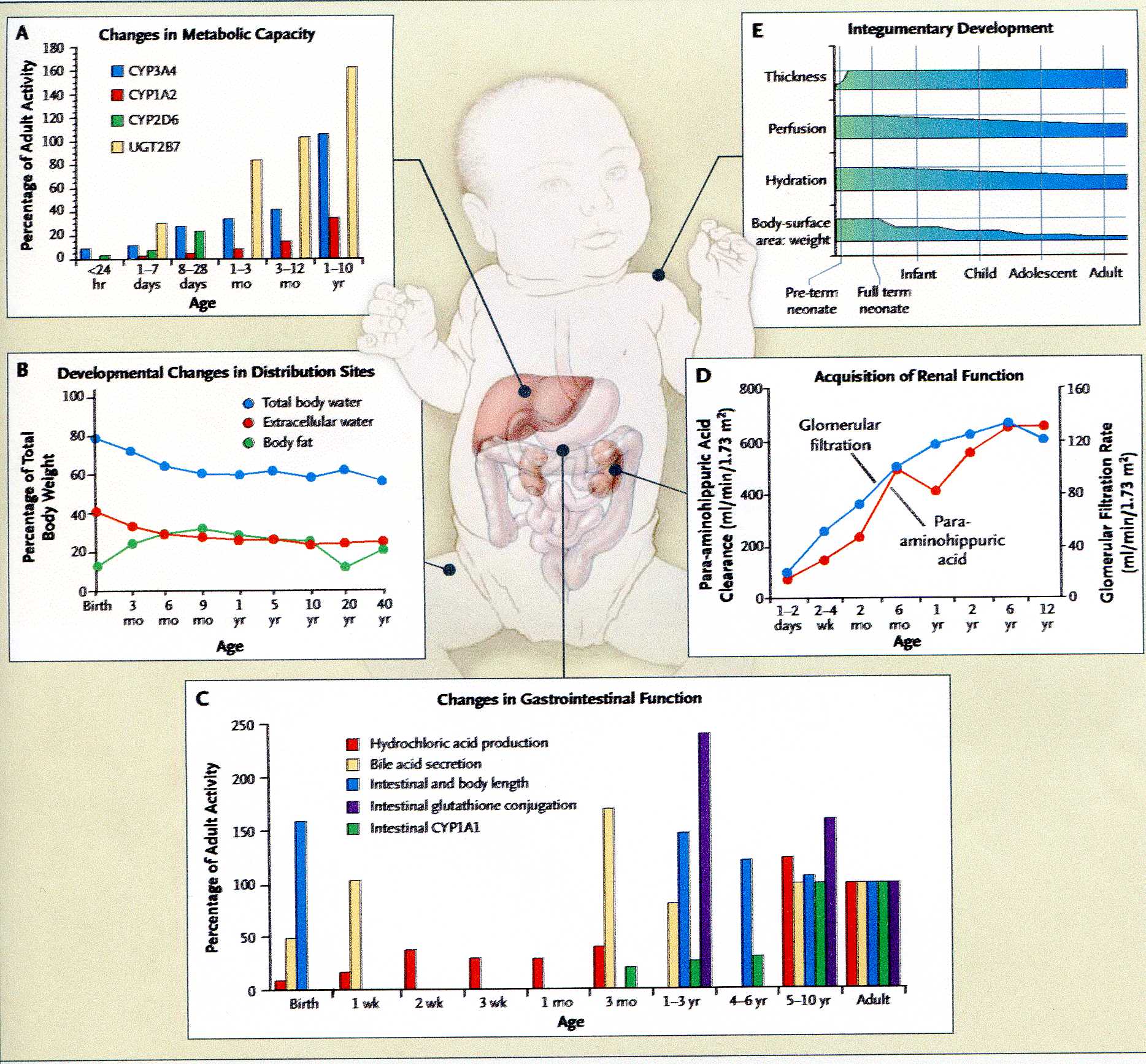 IMMATURITE 
AFFECTANT TOUTES 
LES ETAPES ADME
15
Kearns G. NEJM 2003
Amikacin Pharmacokinetics in Neonates
Vd (L/kg)        Half - life (h)       Cl (ml/kg/h)
                        mean ± 1 sd      mean ± 1 sd      mean ± 1 sd

<28 w              0.700 ± 0.151    12.20 ± 3.83      0.73 ± 0.148
28 - < 31 w      0.660 ± 0.120      8.40 ± 1.36      0.87 ± 0.127
31 - < 34 w      0.614 ± 0.013      7.71 ± 0.31      0.98 ± 0.025
34 - < 37 w      0.573 ± 0.013      6.77 ± 0.32      1.09 ± 0.061
37 - 41 w         0.520 ± 0.021      5.55 ± 0.49      1.15 ± 0.036
Langhendries  et al, Med Mal Infect,1993;23:44
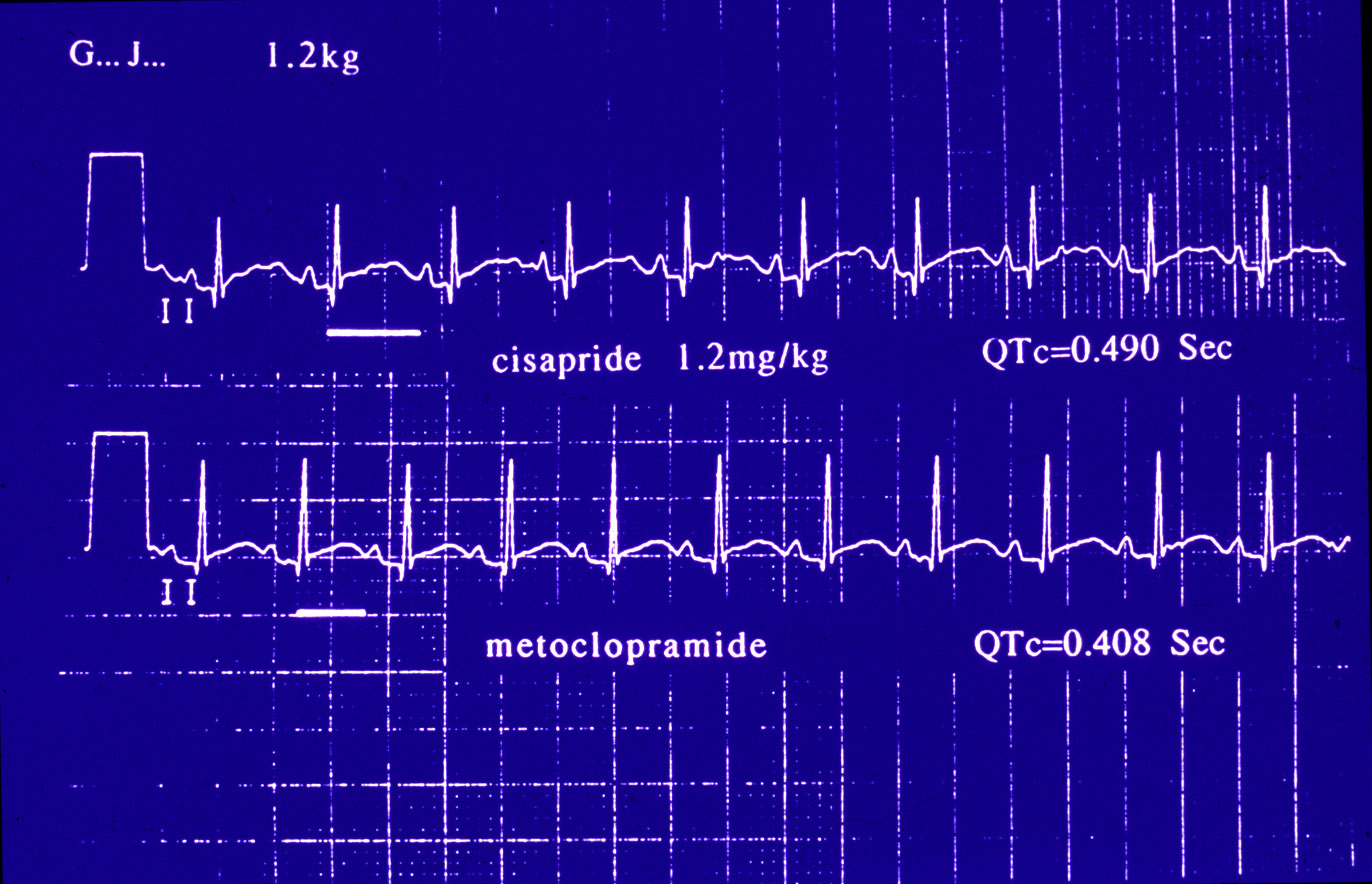 Toxicité cardiaque du cisapride
chez le nouveau-né
Facteurs de risque : immaturité CYP3A, surdosage, interactions médicamenteuses
Developmental Trajectories: Pediatric Pharmacogenetics
Phenotype
Genotype does 
not change
18
Term New-Born-Infants


0-27 
days
Adolescents





12 to 17 
years
Infants and Toddlers



28 days to 23 months
Pre-Term New-
Born Infants



< 36 weeks of gestation
Children




2 to 11 years
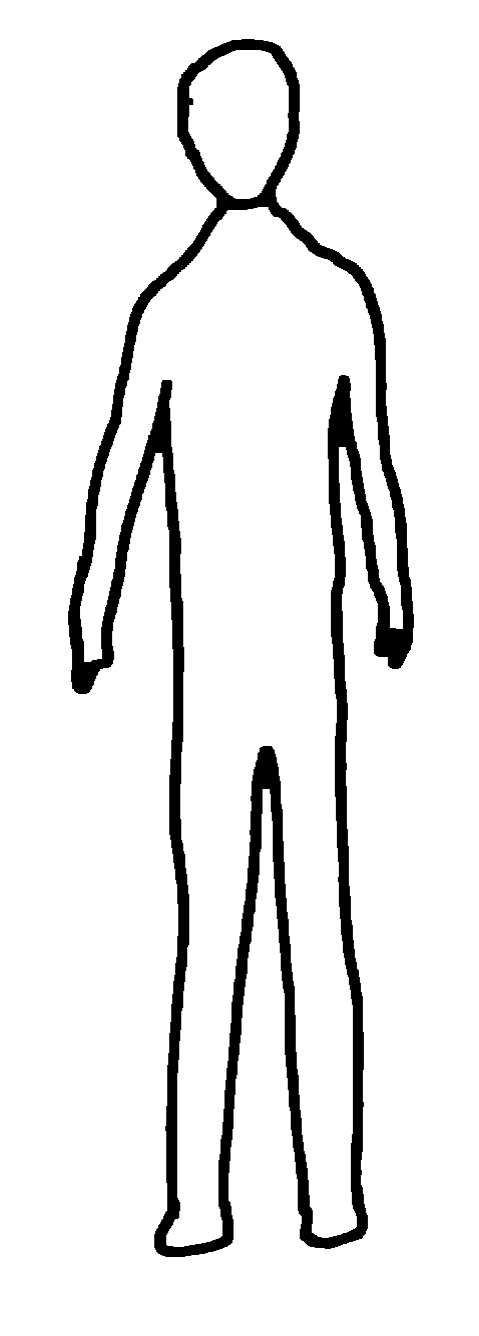 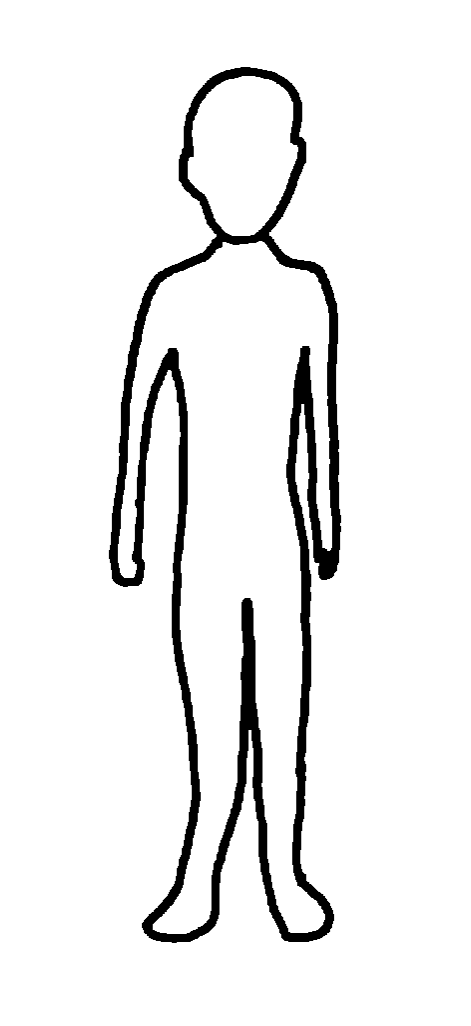 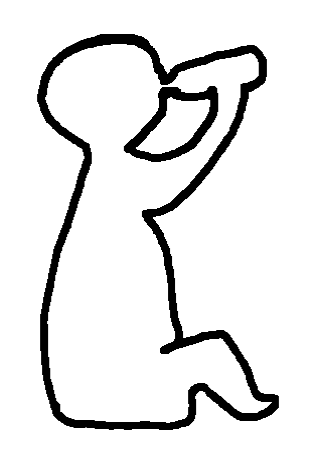 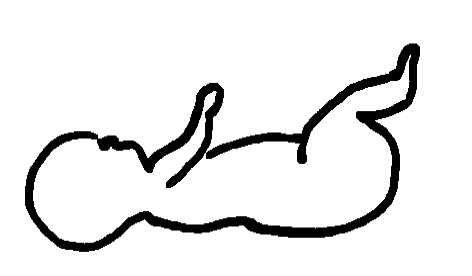 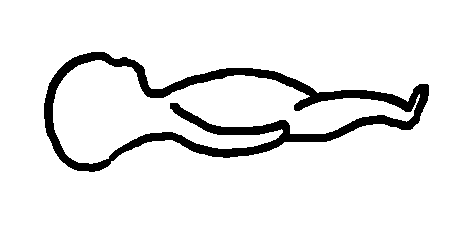 ICH Classification of children by age
25. La posologie orale du paracétamol chez l’enfant est de :

15 mg/kg/jour en 4 prises
30 mg/kg/jour en 4 prises
60 mg/kg/jour en 4 prises
120 mg/kg/jour en 4 prises
240 mg/kg/jour en 4 prises
20
25. La posologie orale du paracétamol chez l’enfant est de :

15 mg/kg/jour en 4 prises
30 mg/kg/jour en 4 prises
60 mg/kg/jour en 4 prises
120 mg/kg/jour en 4 prises
240 mg/kg/jour en 4 prises
21
Arguments justifiant le monitoring d’un médicament
Relation concentration – effet positive
Fourchette thérapeutique étroite
Variabilité pharmacocinétique élevée
Méthode de dosage validée
Paramètre validé 
Valeur cible définie